1) Momentum and impulse
1.1) Momentum in one direction
Chapter CONTENTS
Your turn
Worked example
Momentum = Mass x Velocity
Momentum = Mass x Velocity
Your turn
Worked example
Your turn
Worked example
A ball of mass 0.2 kg hits a vertical wall at right angles with a speed of 3.5 ms-1. 
The ball rebounds with speed 2.5 ms-1. 
Find the magnitude of the impulse exerted on the wall by the ball.
A ball of mass 0.4 kg hits a vertical wall at right angles with a speed of 7 ms-1. 
The ball rebounds with speed 5 ms-1. 
Find the magnitude of the impulse exerted on the wall by the ball.
Your turn
Worked example
1.2) Conservation of momentum
Chapter CONTENTS
Your turn
Worked example
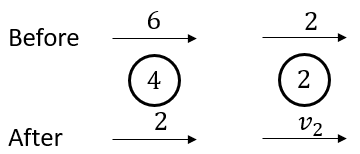 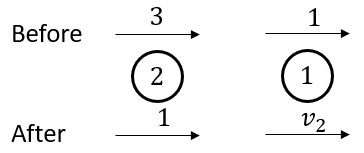 Diagrams used with permission from DrFrostMaths: https://www.drfrostmaths.com/
Your turn
Worked example
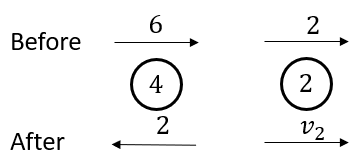 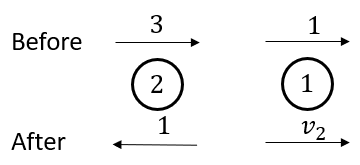 Diagrams used with permission from DrFrostMaths: https://www.drfrostmaths.com/
Your turn
Worked example
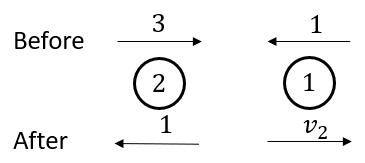 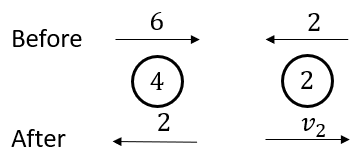 Diagrams used with permission from DrFrostMaths: https://www.drfrostmaths.com/
Your turn
Worked example
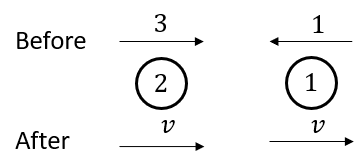 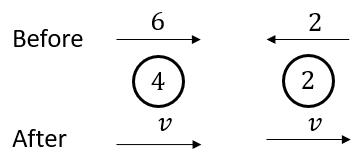 Diagrams used with permission from DrFrostMaths: https://www.drfrostmaths.com/
Your turn
Worked example
Your turn
Worked example
Your turn
Worked example
Your turn
Worked example
Your turn
Worked example
1.3) Momentum as a vector
Chapter CONTENTS
Your turn
Worked example
Your turn
Worked example
Your turn
Worked example
Your turn
Worked example